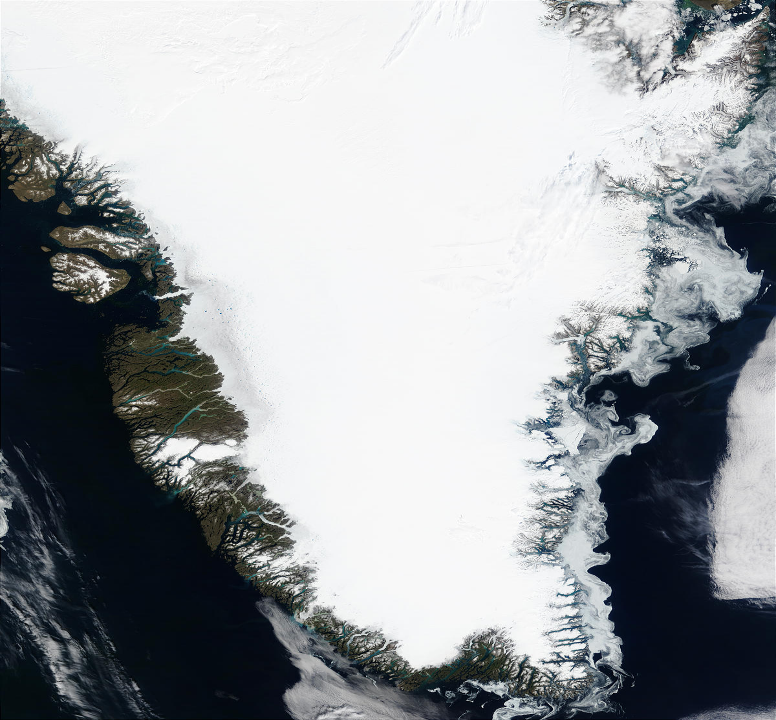 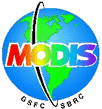 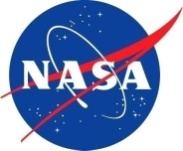 Surface Temperature and Melt on the Greenland Ice Sheet, 2000 – 2011
Dorothy K. Hall
Cryospheric Sciences Laboratory                                                                                  NASA / Goddard Space Flight Center                                         Greenbelt, MD

Dorothy.K.Hall@ nasa.gov
MODIS Team Meeting
Silver Spring Civic Center, Silver Spring, Md.
8 May 2012
Collaborators
Josefino C. Comiso
Cryospheric Sciences Laboratory NASA / Goddard Space Flight Center, Greenbelt, Md.
Nicolo E. DiGirolamo
SSAI, Lanham, Md.
Christopher A. Shuman                                                                                                         UMBC / JCET, Baltimore, Md.
Outline
Introduction to the Cryosphere

Climate warming at high latitudes

Greenland surface temperature and melt from MODIS
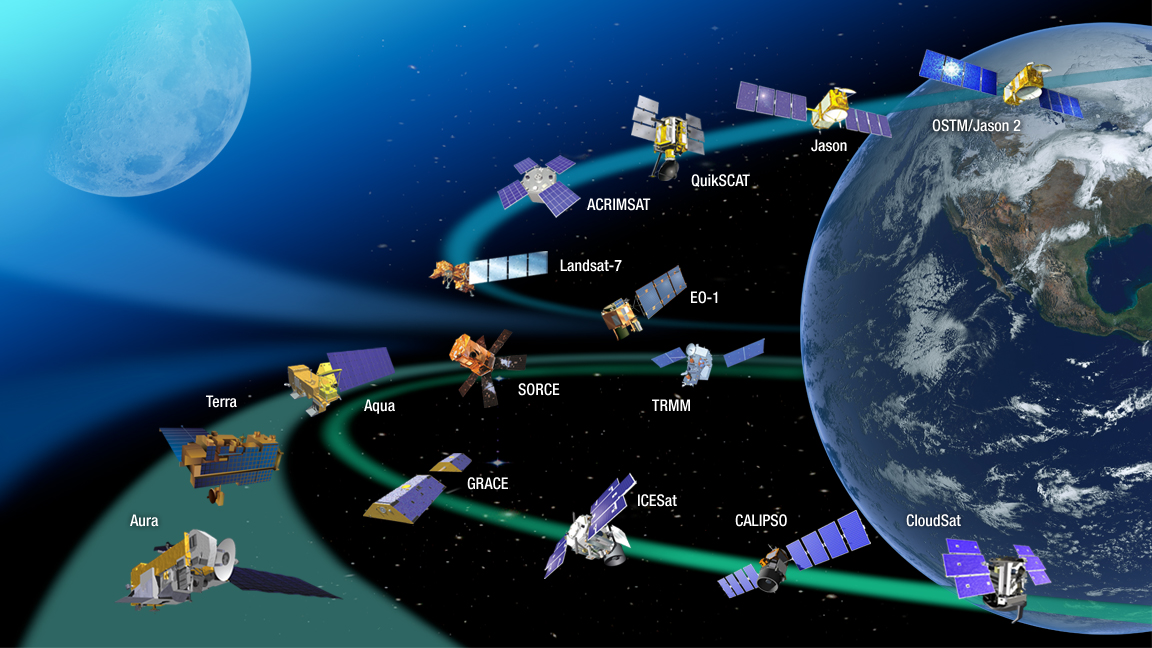 NASA’s Earth Observing System (EOS)
VIIRS
LDCM
The Cryosphere
Seasonal snow cover
Mountain glaciers
Ice sheets
Frozen lakes
Sea ice
Permafrost
North Pole
.
Greenland
United States
NASA Visible Earth
Evidence of Climate Warming has been Dramatic in the High Latitudes of the Northern Hemisphere
In the Northern Hemisphere there has been a decrease in:
Duration of lake ice over the last 150 years
Extent of sea ice since 1979
Extent of snow cover since 1966                     
Permafrost is warming and thawing in many  areas
Small glaciers are shrinking (globally)
Melt on the Greenland Ice Sheet has                                                   been accelerating
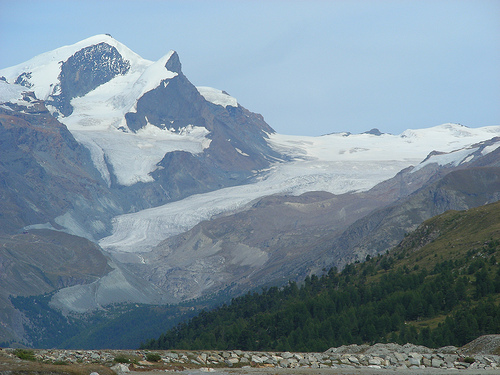 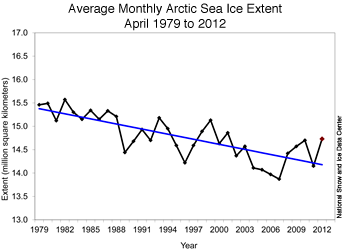 Source: NSIDC
Klaus Thymann
Photo by Kimberly Casey/NASA
Seasonal Snow Cover
Satellite Snow-Cover Products
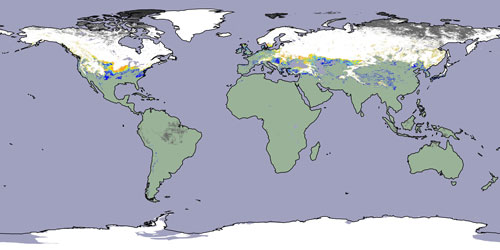 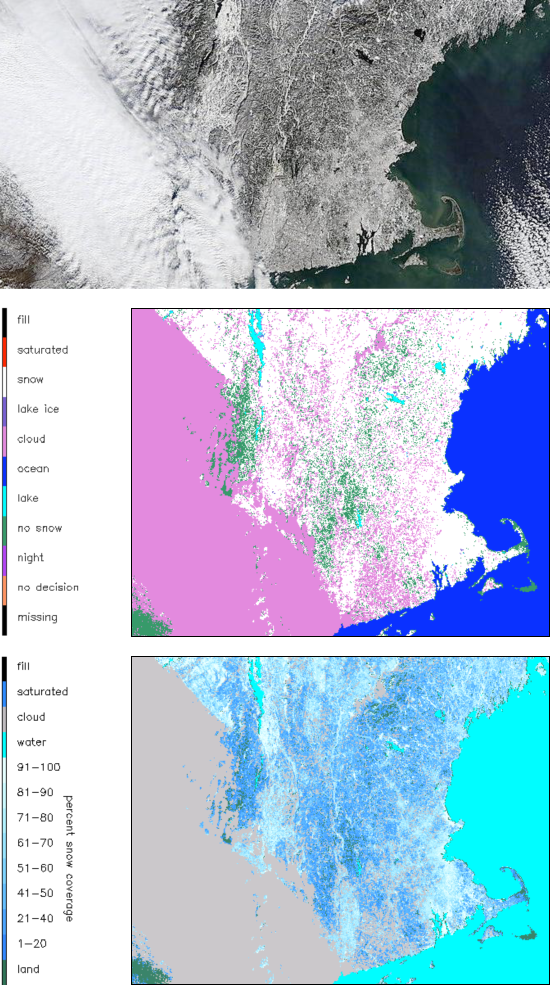 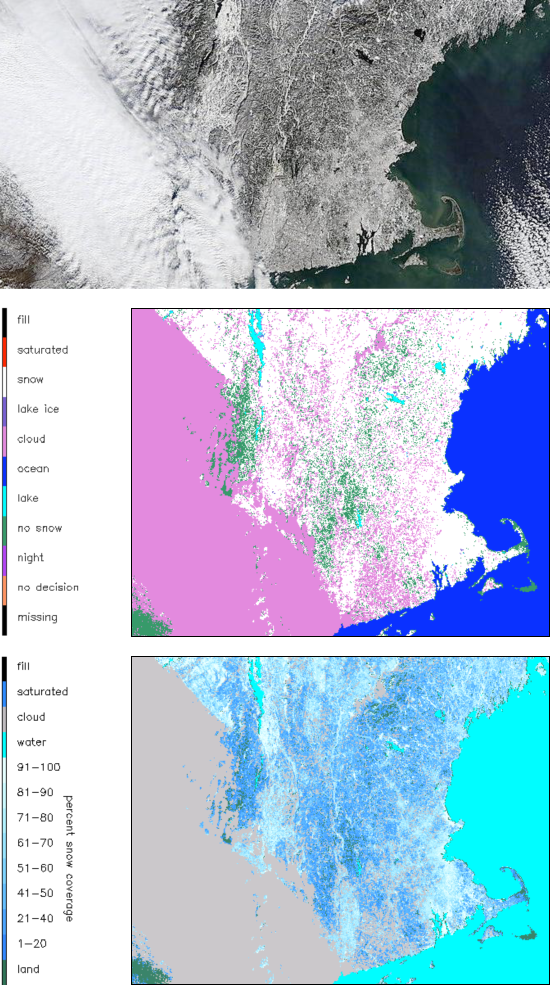 Feb. 2004
28 Dec. 2010
MODIS monthly snow-cover map
Northeastern U.S. MODIS swath fractional snow-cover map
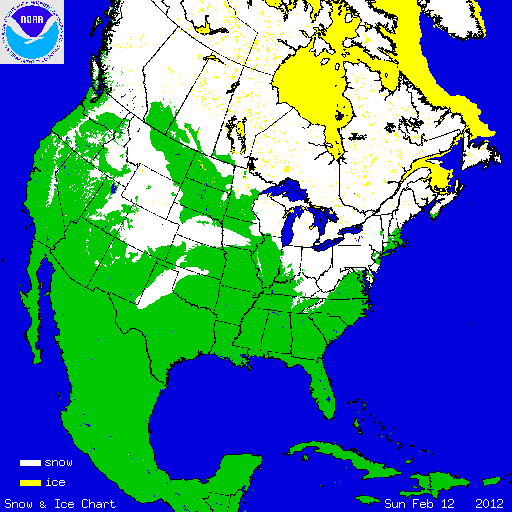 National Ice Center (NIC) snow-cover map
IMS
12 Feb. 2012
Northern Hemisphere Snow Cover Anomalies – Departure from 30-year Mean
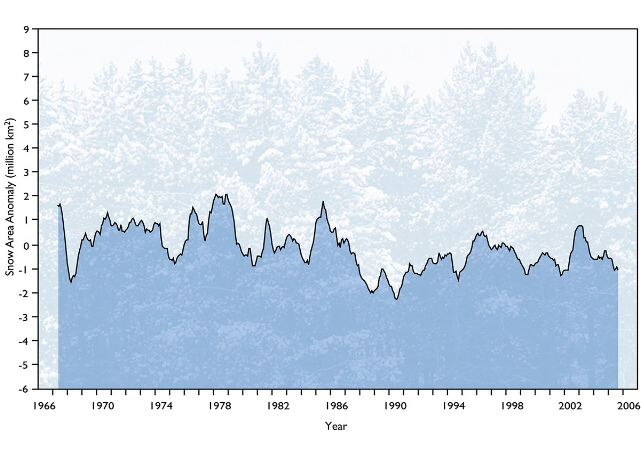 Northern Hemisphere snow-cover record; snow cover extent has decreased by ~10% since the record began, mainly due to earlier melt of spring snow cover
Data courtesy Dave Robinson / Rutgers Univ.
Figure from Hall & Foster, 2007, Our Changing Planet, King et al. (eds.)
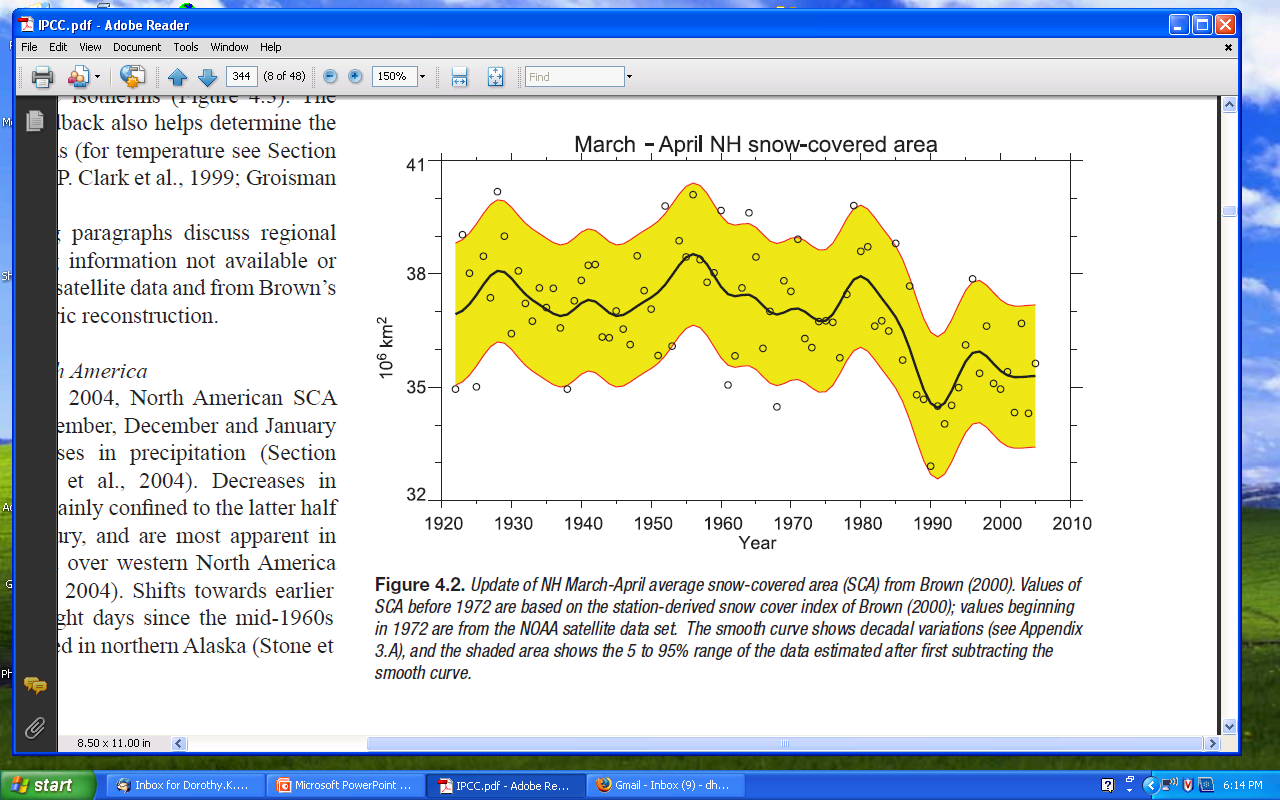 Snow-covered area derived from station data (before 1972) and NOAA satellite data (after 1972); the smooth curve shows decadal variations (updated from Brown, 2000)
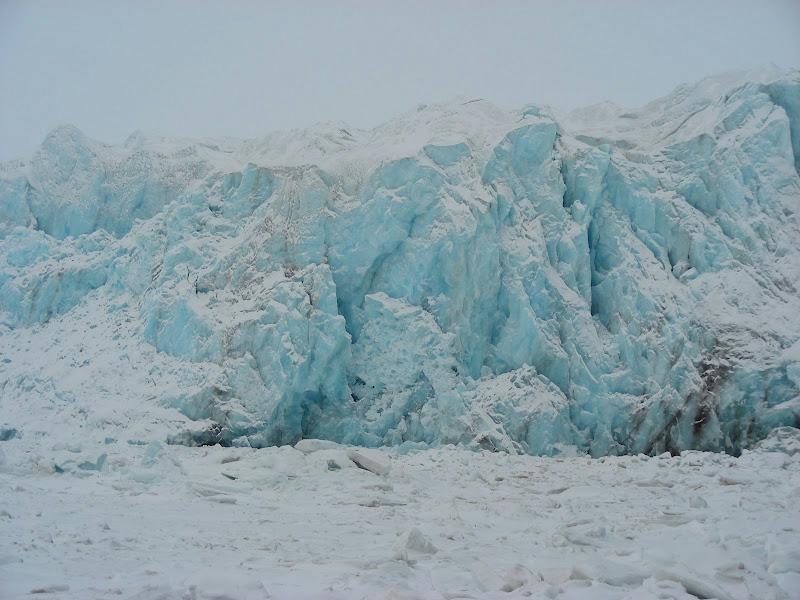 Small Glaciers and Ice Caps have been Shrinking
Globally, glaciers have been receding since ~1850; recession has accelerated in the last quarter century
Photo by Kimberly Casey/NASA
Glacier National Park, Montana Grinnell Glacier Recession*
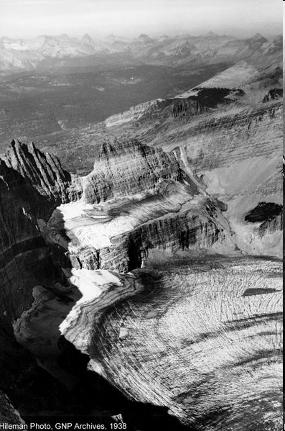 1938                          1981                            2005
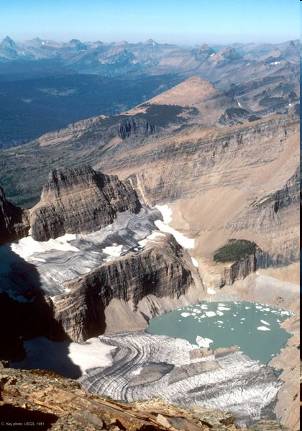 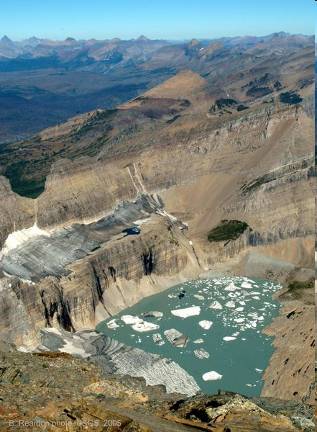 Salamander Glacier
T.J. Hileman                                                         Carl Key (USGS)                                                     Blase Reardon (USGS)
Since 1900 there has been an increase of ~1°C average summer temperature
*Not all of the glaciers in GNP are retreating at this high rate
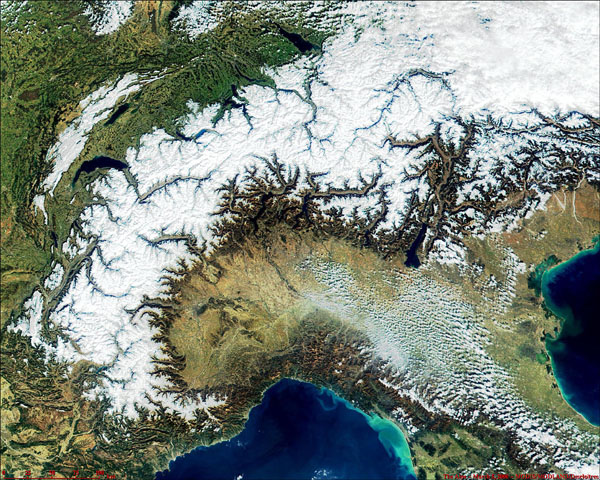 The European Alps
50% loss of glacier volume from ~1850 to 1975, another 25% between 1975 to 2000;     an additional 10 – 15% from 2000 to 2005
Historical Length Variations of the Pasterze Glacier, Austria
Landsat era
From Zhuo and Oerlemans (1997)
4-m resolution Ikonos image of the Pasterze Glacier in 2001
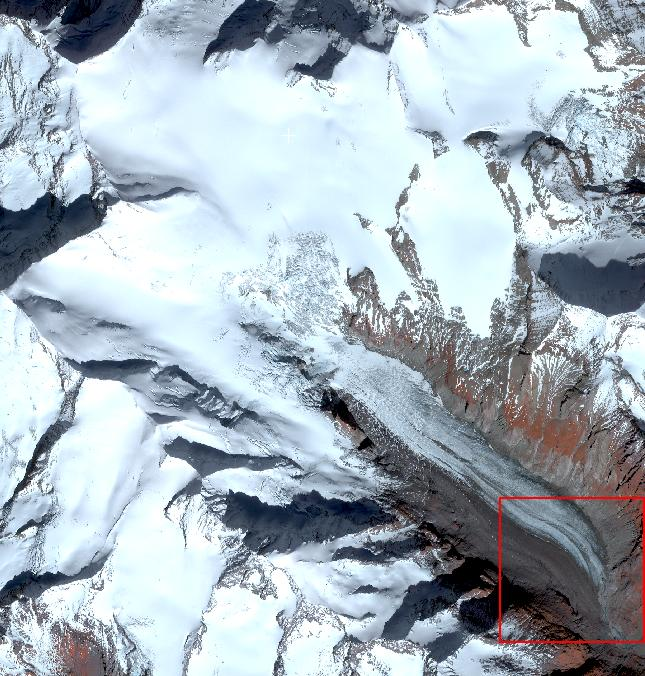 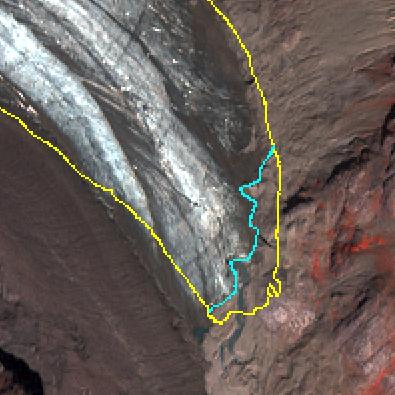 2000
2001
22,096±46m2 decrease in area of the terminus
From Hall et al., 2003
AVHRR IR satellite observations show Arctic warming
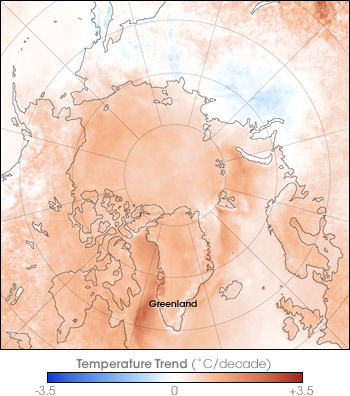 The surface temperature of the Arctic above 60N has been increasing at an average of ~0.72 ± 0.20C per decade, from 1981 to 2007
 (updated from Comiso, 2006)
http://visibleearth.nasa.gov
Greenland
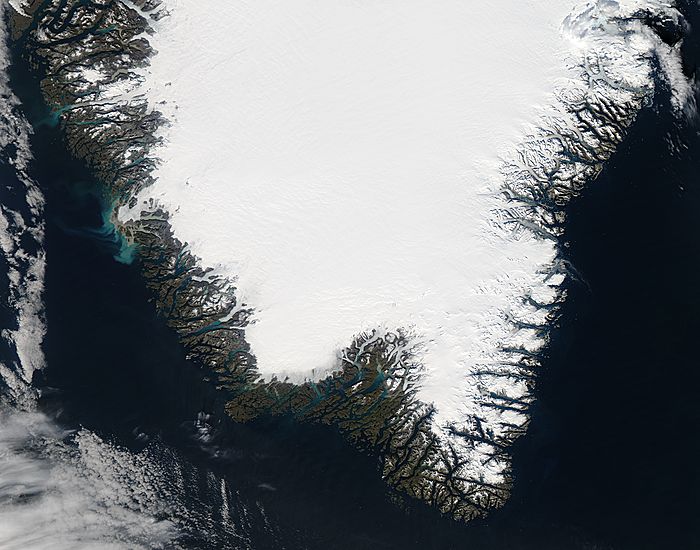 Largest island on Earth (81% covered    by ice)

Ice sheet is 1.7 million sq km
 in area or 2.6 cubic km in volume
September 26, 2011 - Southern Greenland
MODIS Rapid Response Team – image of the day
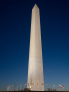 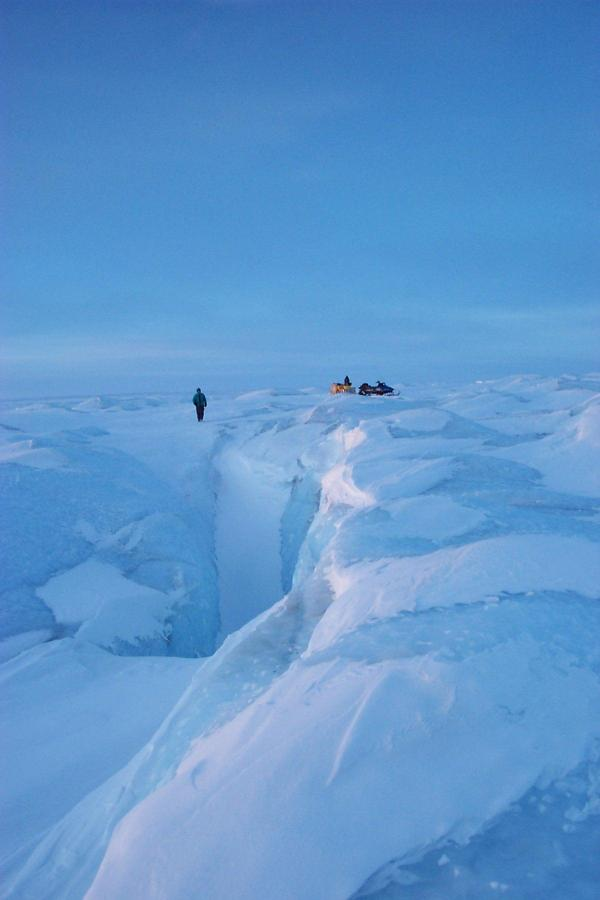 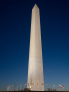 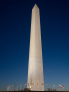 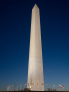 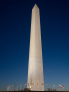 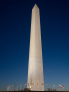 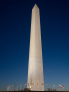 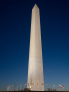 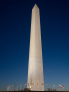 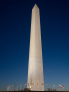 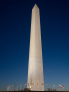 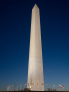 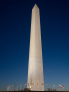 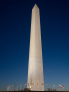 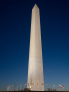 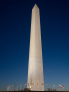 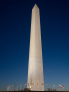 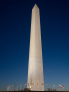 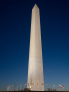 About 19 Washington Monuments would fit into the Greenland Ice Sheet at its thickest part
Contains ~8% of all of the Earth’s fresh water
The ice sheet has a maximum thickness of ~3.3 km (2 mi.)
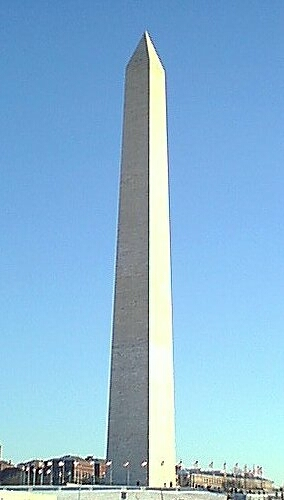 Photograph by Jason Box / OSU
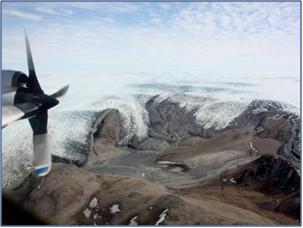 Photo credit: K. Hansen
Airborne Topographic Mapper (ATM) and ICESat laser altimetry data show greater thinning at the margins of the Greenland Ice Sheet (Krabill et al., 1999), below ~2000 m in elevation

Rate of thinning at margins has increased from increased melting and acceleration of                  outlet glaciers (Zwally et al., 2011)
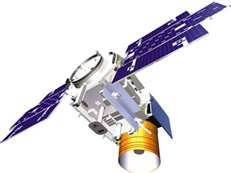 ICESat satellite
ICESat – Derived Changes in the Elevation of the Greenland Ice Sheet between 2003 and 2006
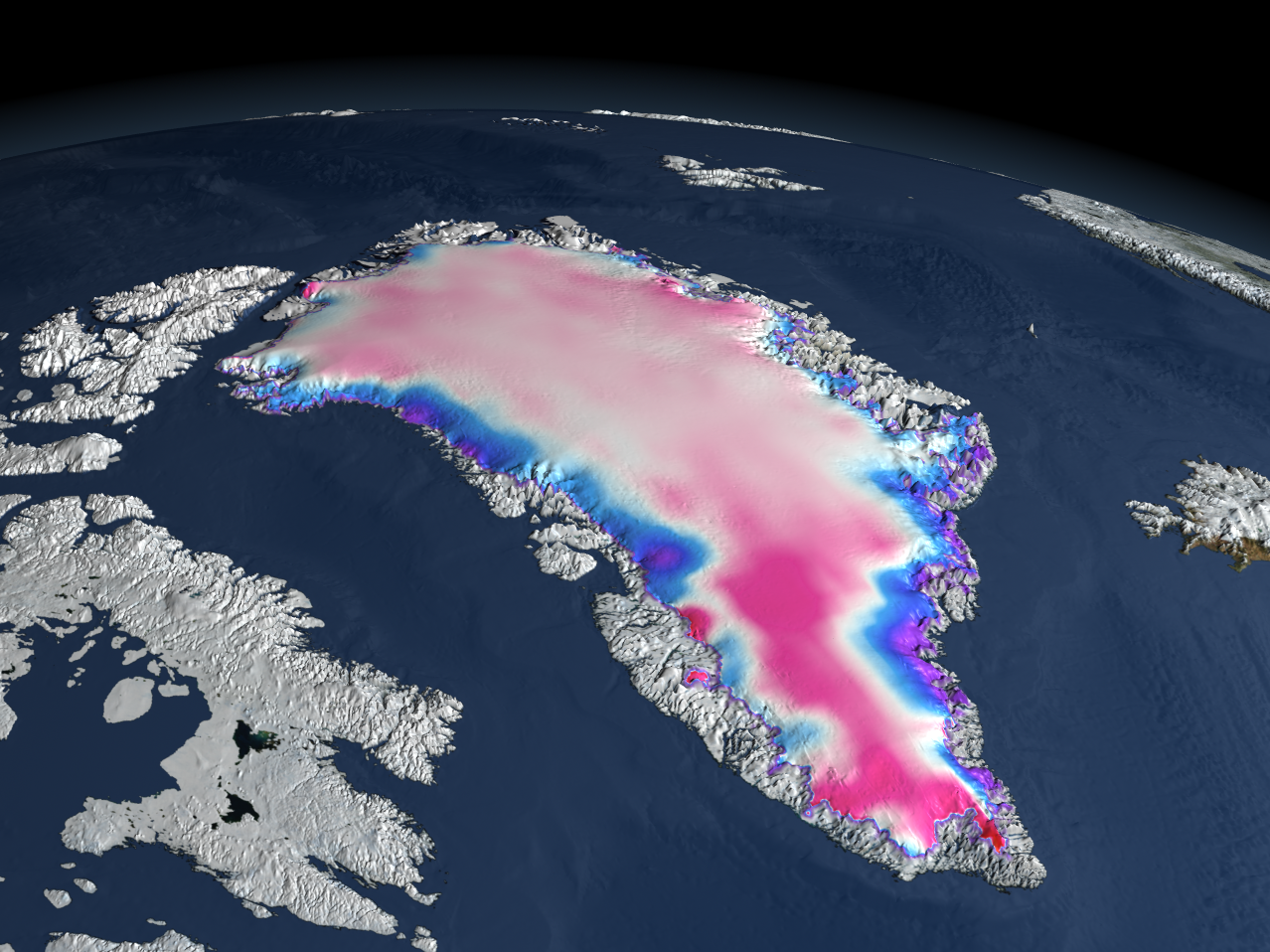 Increased melting and faster glacier flow lowered the surface along the margins of the ice sheet (blue), while increased snowfall thickened the ice in the interior of Greenland (pink)
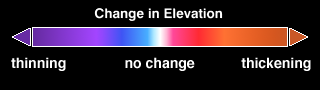 http://icesat.gsfc.nasa.gov/
Increases in mass loss of the Greenland Ice Sheet have been documented in recent years using                            GRACE* satellite data
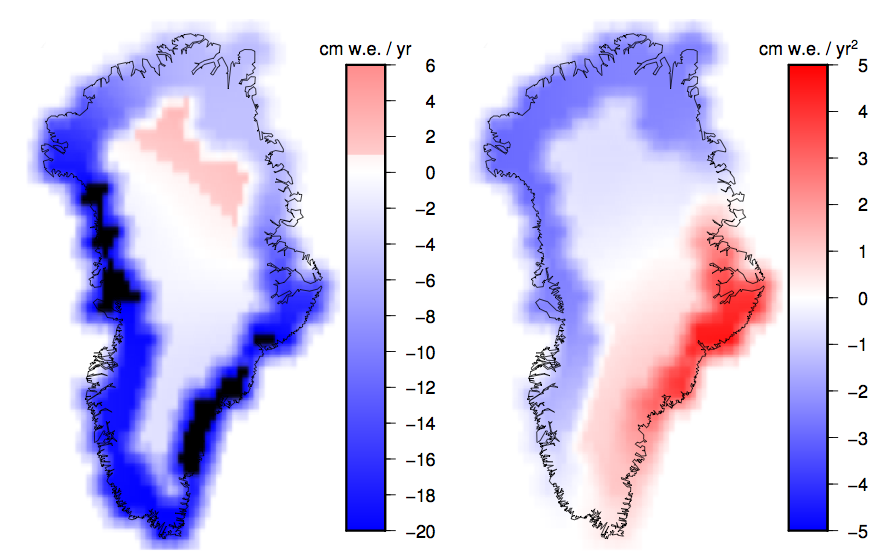 From 2002 to the present, GRACE gravimetry data show mass loss below 2000 m elevation, and no change (or slight gain in mass) above 2000 m
Figure courtesy of Scott Luthcke NASA/GSFC
No data
*Gravity Recovery & Climate Experiment
Glaciers, such as the Petermann Glacier along the island’s northern margin, drain the interior, returning this water to the sea as icebergs. Meltwater can accelerate the flow of a glacier by lubricating the underside as it scrapes over the rocky terrain. Despite Greenland’s remoteness, large-scale changes to the island’s ice sheet will have global influence. (NASA image by Jesse Allen and Robert Simmon.)
Emanating from the periphery of the ice sheet are many smaller ice streams and outlet glaciers that drain the main ice sheet and release icebergs into the ocean
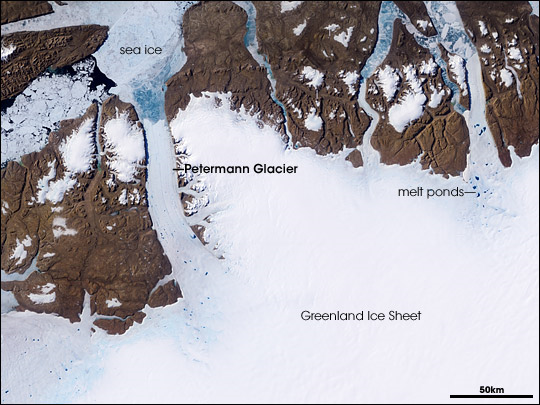 MODIS image 5 July 2003
Earth Observatory
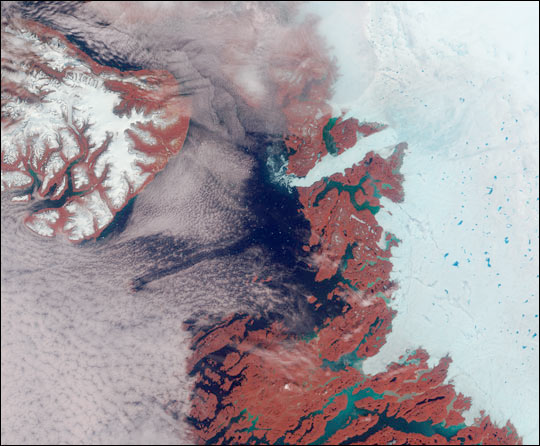 Retreat of Jakobshavn Glacier, SW Greenland
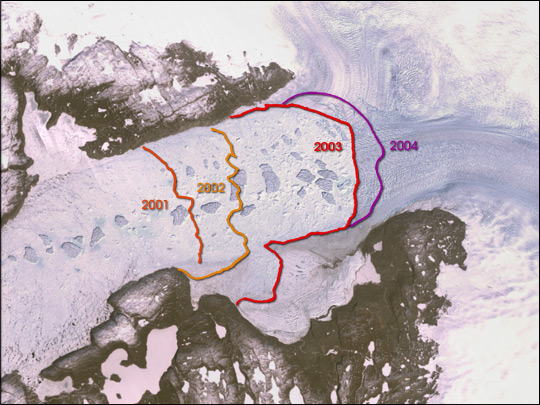 18 June 2003 MISR image from NASA/Earth Observatory
http://earthobservatory.nasa.gov/IOTD/view.php?id=5086
NASA/USGS image courtesy of the Science Visualization Studio, at GSFC
Surface Temperature and Melt
To monitor trends in surface temperature and melt extent on the Greenland Ice Sheet
To establish the uncertainties of mapping ice-surface temperature (IST) and surface melt extent from space
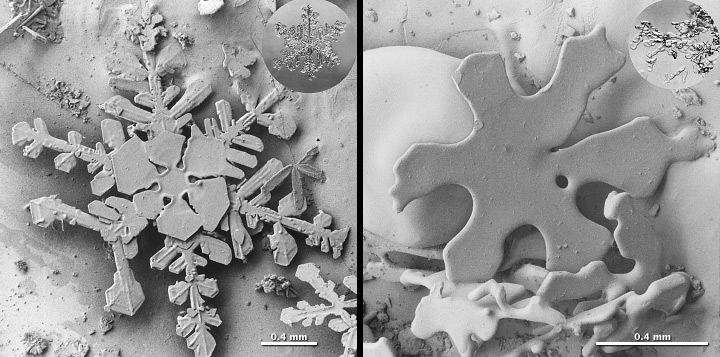 Ice Sheet Surface Temperature, or Ice-Surface Temperature (IST)
Surface temperatures are needed to 
Estimate radiative fluxes;
For input to models to calculate the ice sheet contribution to sea-level rise;

Temperature is a physical quantity that can be compared directly with model results of skin temperature, conversely many different algorithms can be developed from the same passive- or active-MW data and they can provide different results;

Studies disagree on the amount and rate of warming, and increases in melt extent on the Greenland Ice Sheet – knowledge of IST can help reduce those uncertainties.
MOD29 Ice-Surface Temperature (IST)
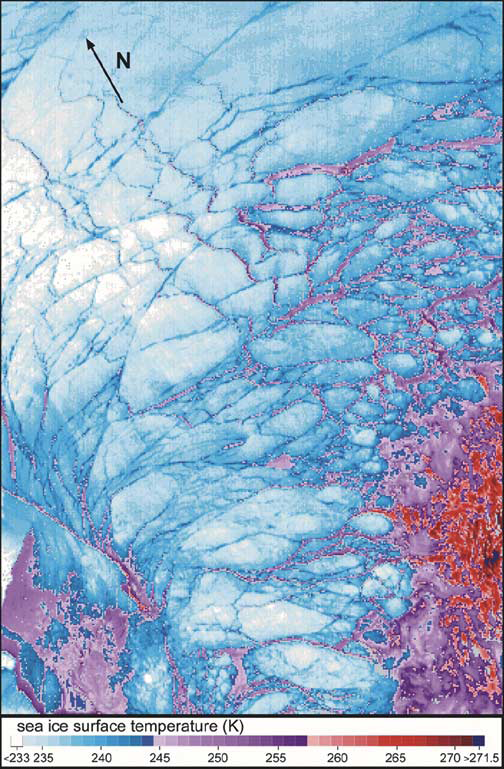 MOD29 is the IST standard Terra MODIS data product

Ts = a + bT11 + c(T11 – T12) + d [(T11 – T12) (sec θ – 1)]

Where Ts = surface temperature; T11 and T12 are satellite-measured surface temperatures in MODIS bands 31(11µm) and 32 (12 µm); θ  is sensor scan angle and a, b, c & d are regression coefficients.  Increased difference between bands 31 & 32 is related to atmospheric attenuation (Hall et al., 2004).

This “split-window” technique is based on the Key & Haefliger (1992) and Key et al. (1997) algorithm developed for the AVHRR, but uses different coefficients for MODIS

±1-4K accuracy (Hall et al., 2004 & Koenig and Hall, 2010)
MOD29 ice-surface temperature map of sea ice in the Arctic Ocean
MODIS:

Land-Surface Temperature (LST), MOD11 or MYD11 (Wan et al., 2002)

Ice-Surface Temperature (IST), MOD29 or MYD29 (based on Key et al., 1997 algorithm initially developed for use with AVHRR)
Algorithms are similar and results compare well under winter conditions, but can diverge during the summer over the ice sheet.
MODIS Ice-Surface Temperature (IST) Environmental Science Data Record (ESDR)
Developed an IST ESDR of the Greenland Ice Sheet using MODIS Terra and Aqua data,
Daily and monthly maps (downloadable online at: http://modis-snow-ice.gsfc.nasa.gov/)
6.25-km spatial resolution
Uncertainty information in each grid cell
Suitable for continuation using the Visible/Infrared Imager Radiometer Suite (VIIRS)
Studied 12-yr trends in surface temperature and melt extent, and compared with other data
Can compare MODIS IST directly with model-derived ice sheet surface skin temperatures
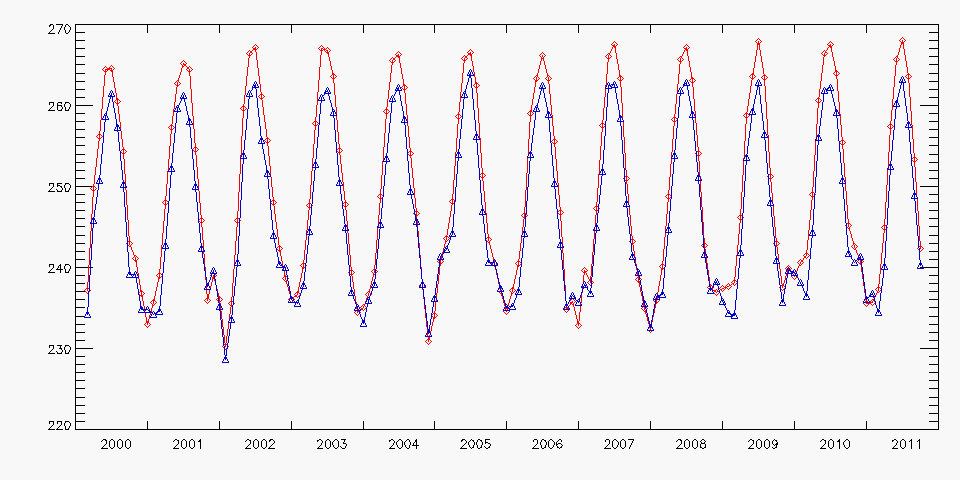 Mean-Monthly Surface Temperature ( K)
MODIS IST
MERRA surface skin temperature
Used MERRA301.prod.assim.tavgM_2d_rad_Nx  -- surface skin temperature
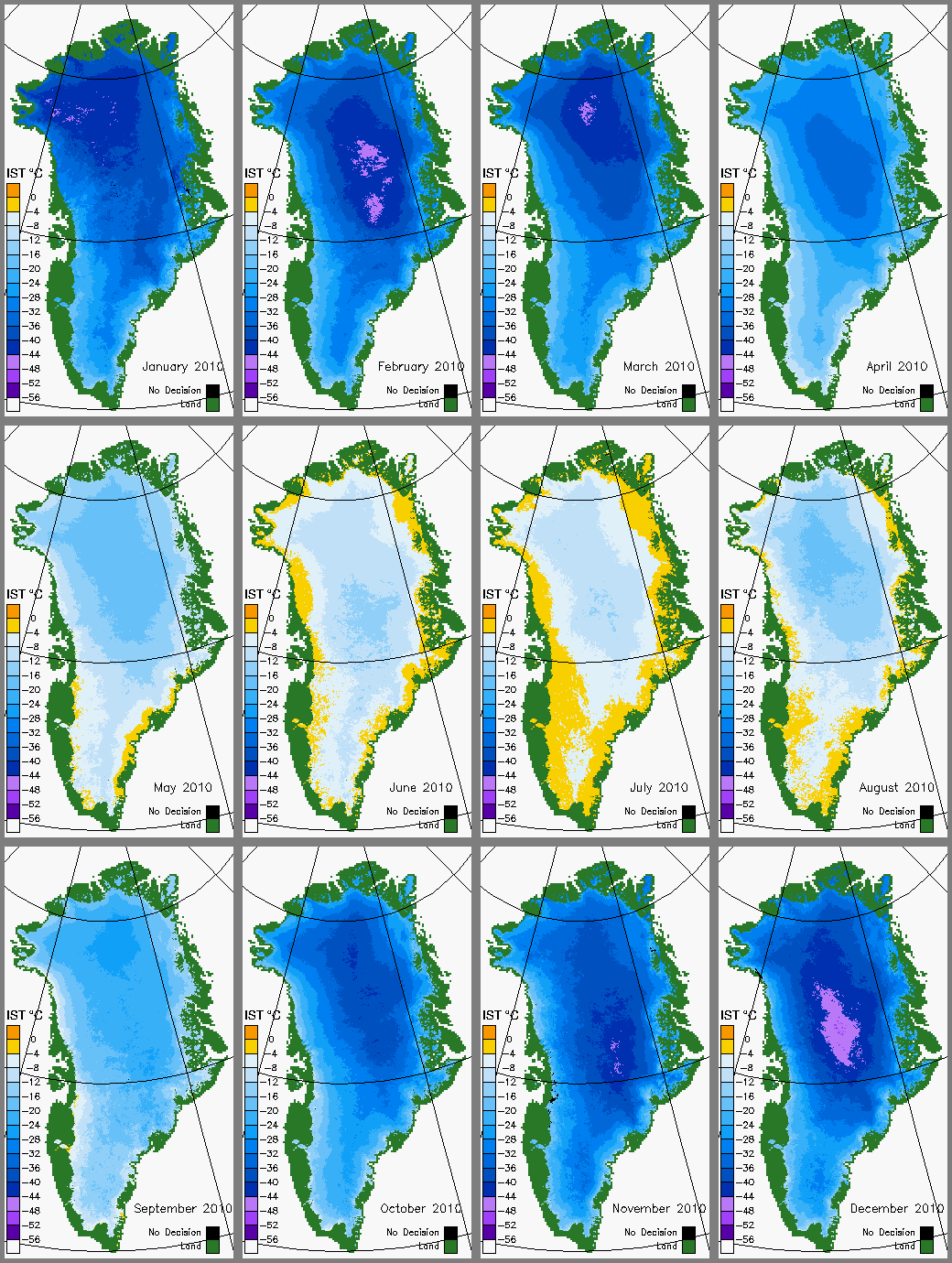 Monthly-mean MODIS          ice-surface temperature (IST) color-coded maps for 2010
Jan
Feb
Mar
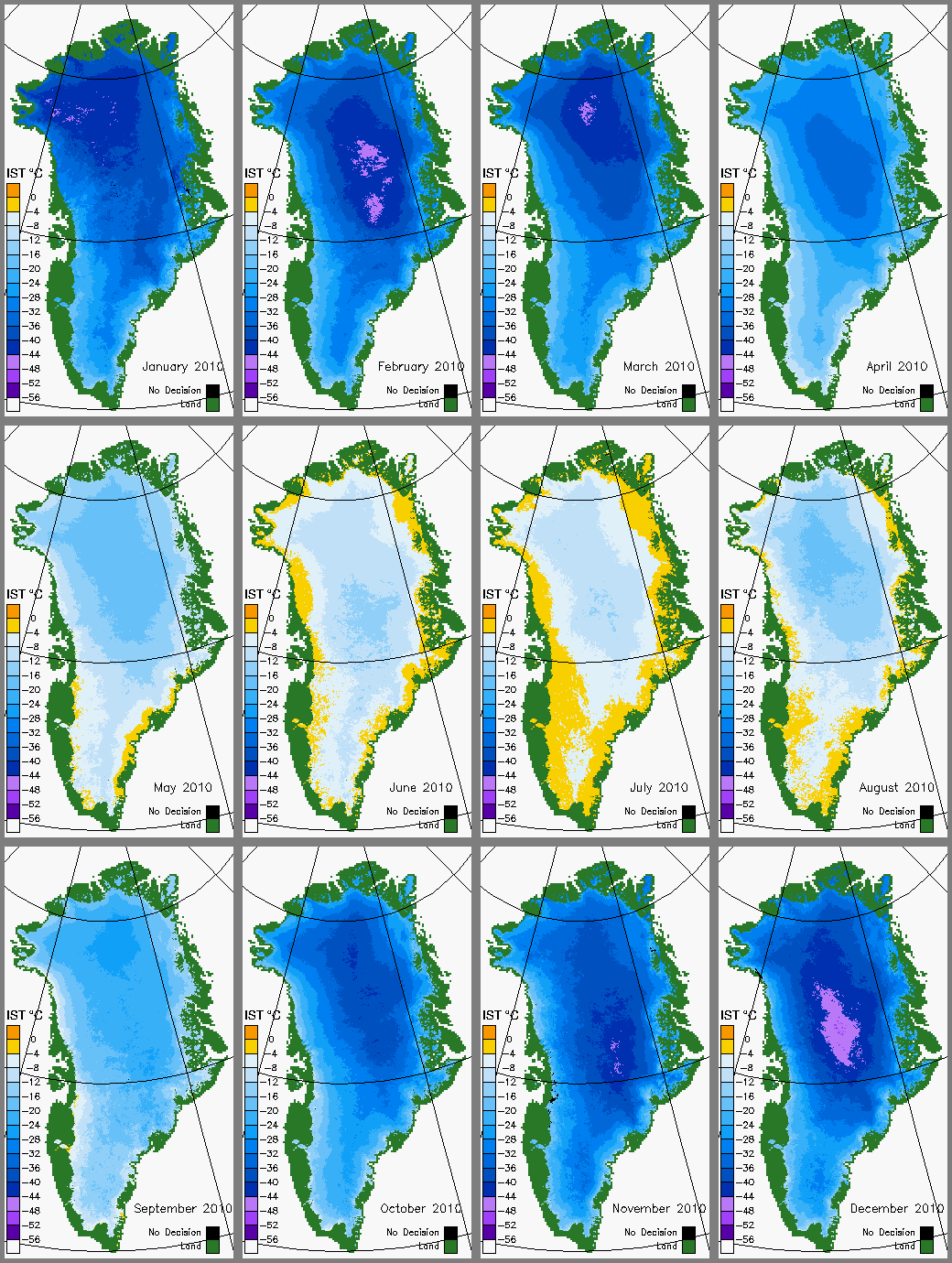 Apr
IST cannot be acquired through cloud cover
May
Jun
Jul
Aug
Hall, D.K., J.C. Comiso, N.E. DiGirolamo, C.A. Shuman, J.R. Key and L.S. Koenig, 2012: A Satellite-Derived Climate-Quality Data Record of the Clear-Sky Surface Temperature of the Greenland Ice Sheet, Journal of Climate.
Sep
Oct
Nov
Dec
http://modis-snow-ice.gsfc.nasa.gov
Coverage of Monthly-Mean IST Maps
Coverage
January 2010 IST
Coverage
April 2010 IST
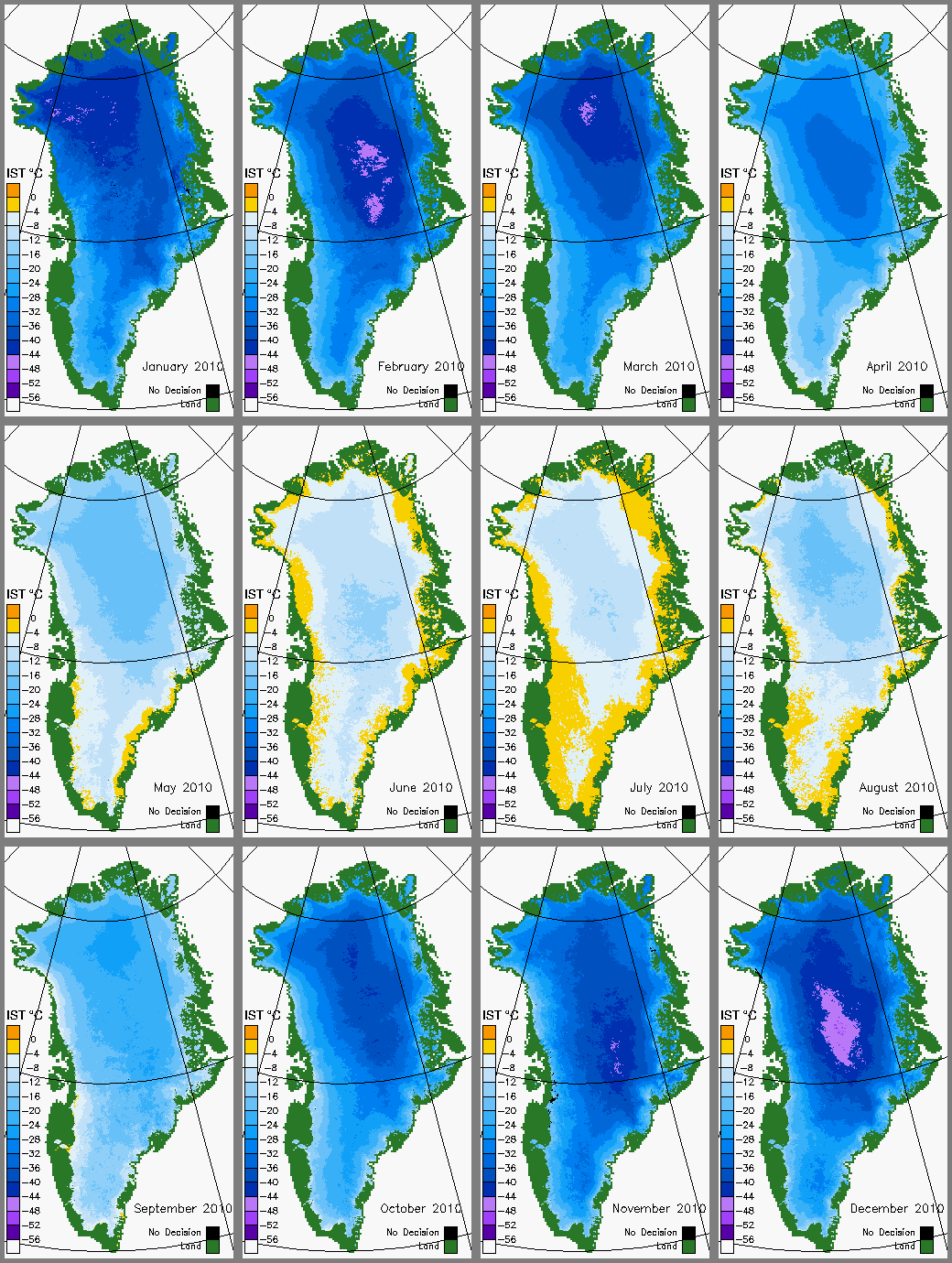 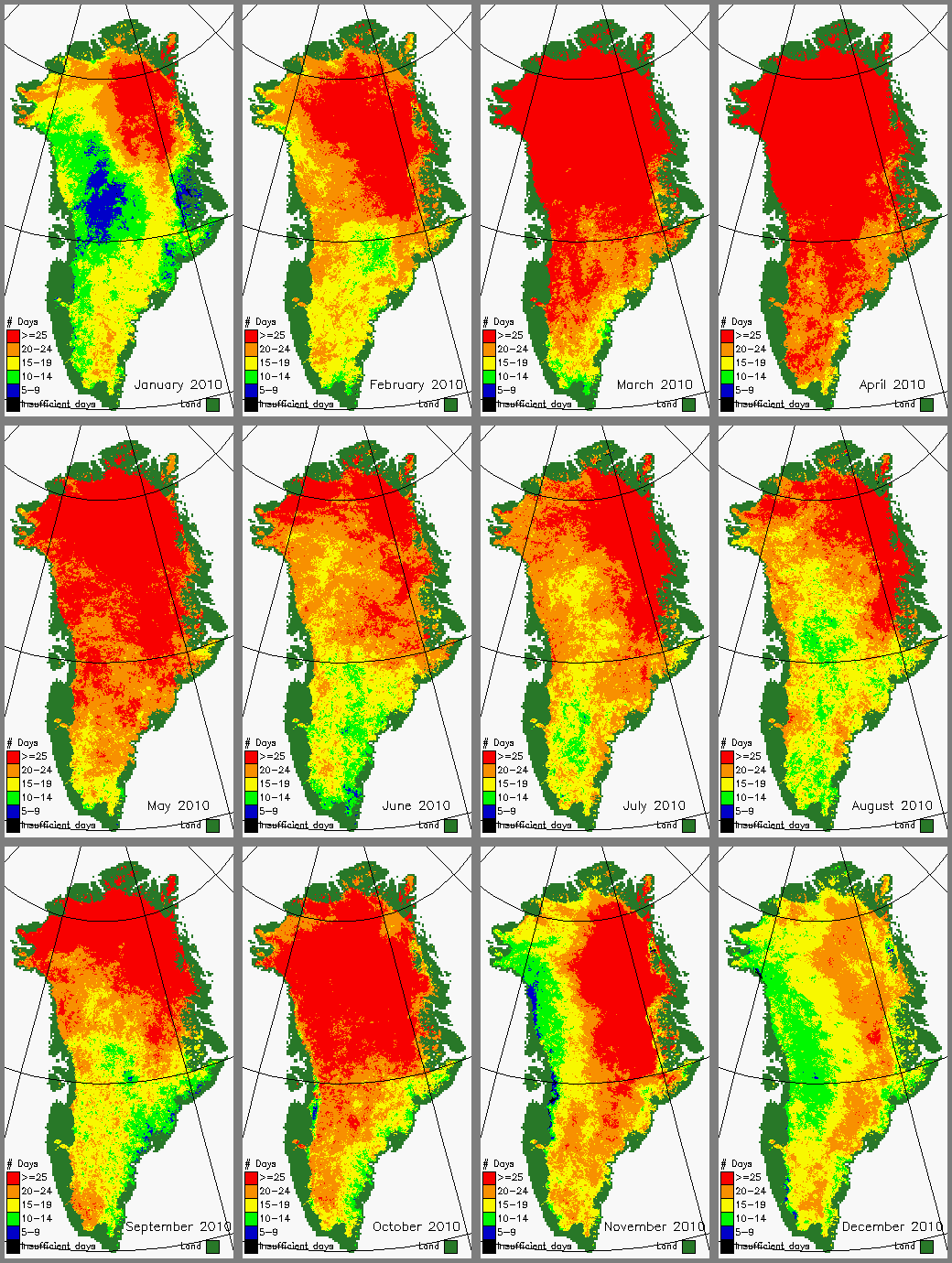 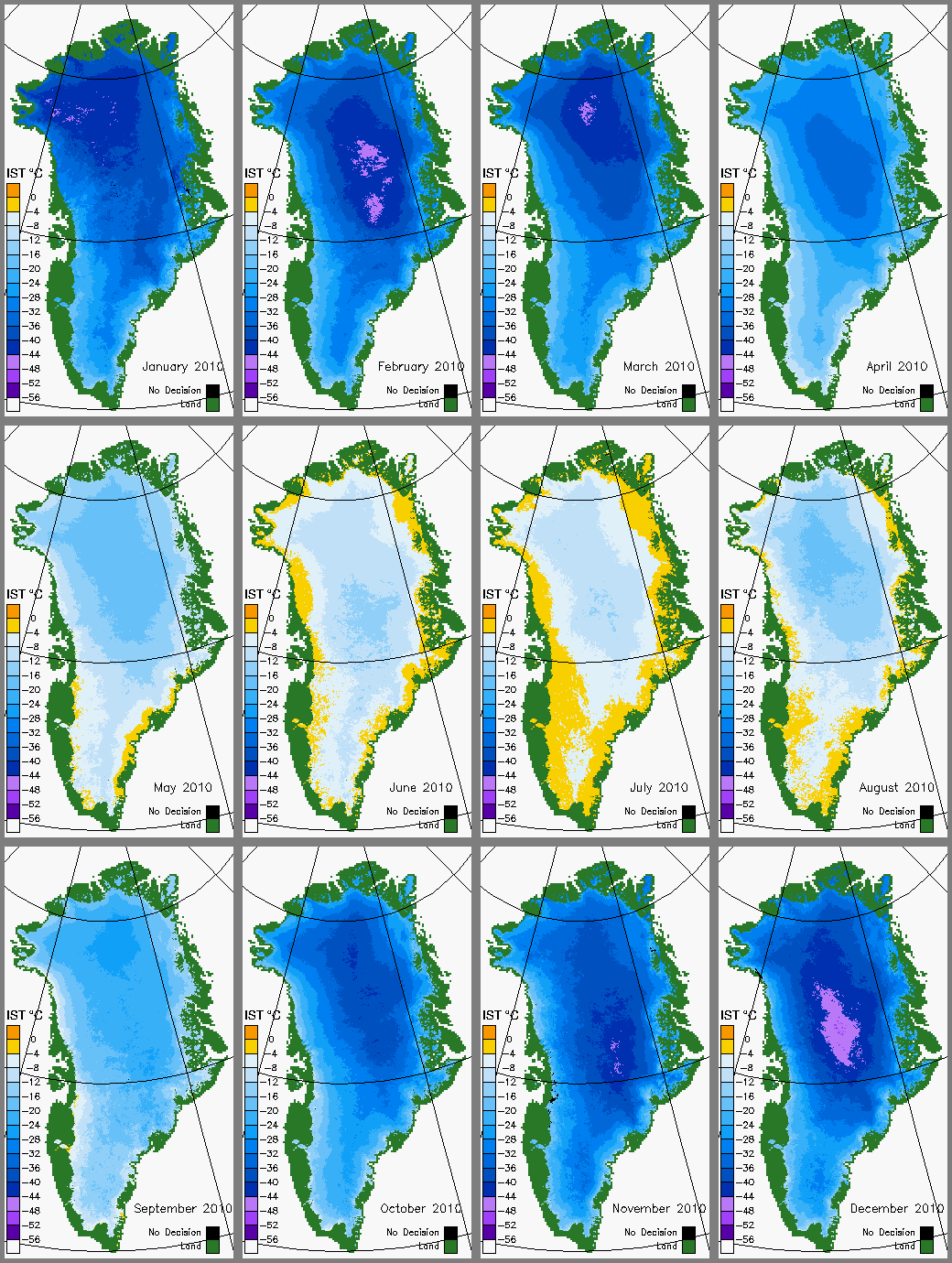 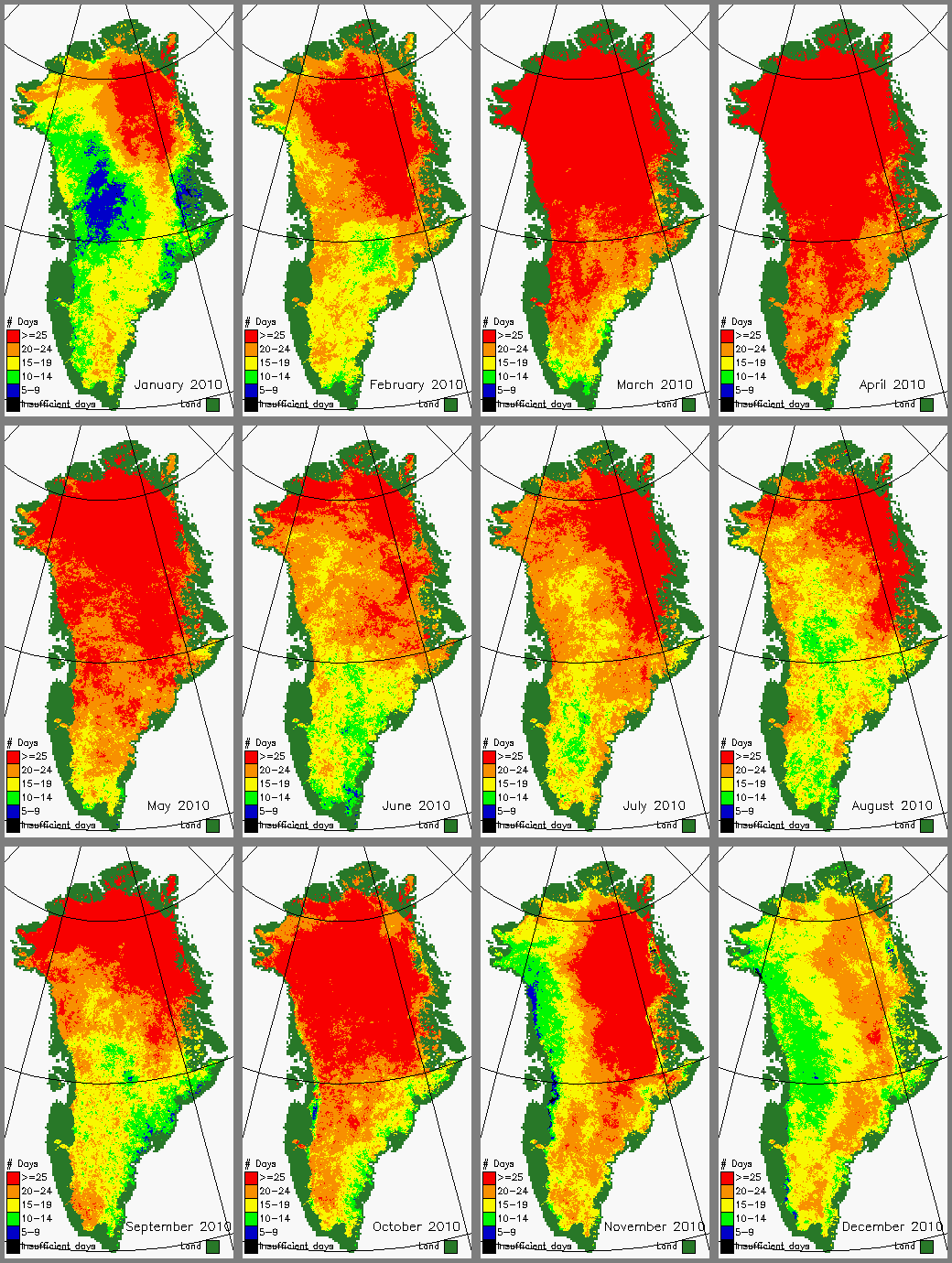 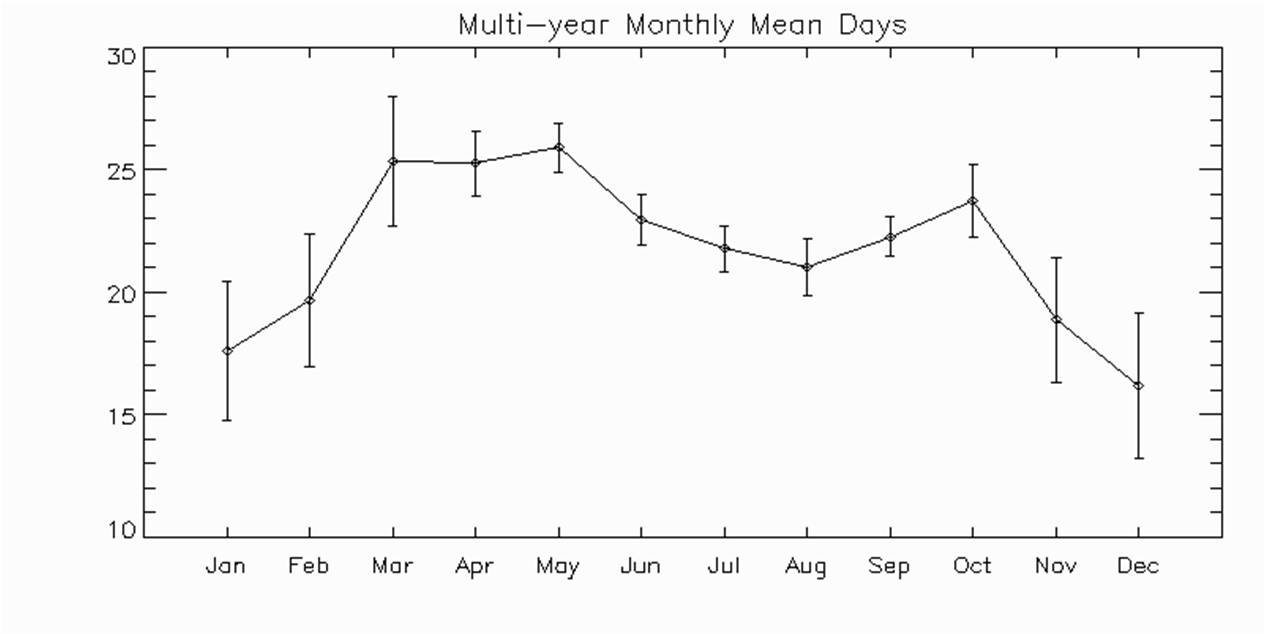 Number of Days
Cloudcover is lowest in the spring (MAM)
Average number of days (2000 – 2010) available to create the monthly-mean  IST maps by month
Hall et al., 2012, JCLIM
Comparison of MODIS IST and AWS near-surface air temperature
Summit Station 2003
AWS data supplied by J. Box/OSU
Air temperature is not the same as surface temperature, especially over ice
AWS data supplied by J. Box/OSU
Comparison of MODIS IST and AWS near-surface air temperature
NASA-SE Station – July 2003
12-Year Trends in Ice Surface Temperature and Melt
Because the record is short, the trends are not statistically significant and can change with each new data point
Annual MODIS IST Anomalies Based on 11-yr Record
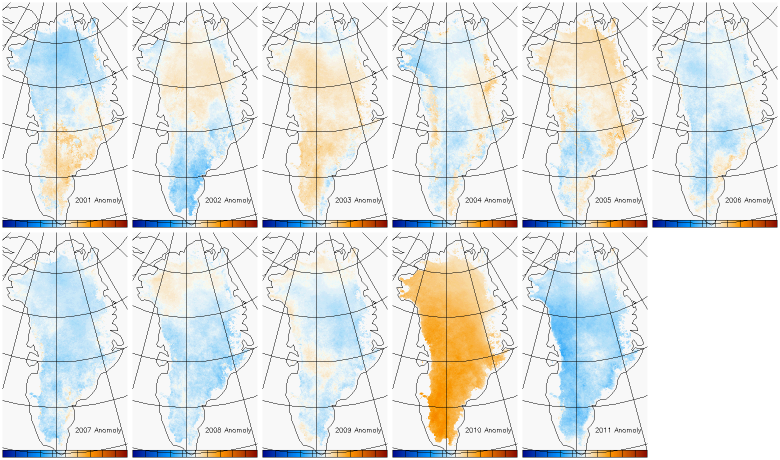 2001
2002
2003
2004
2005
2006
Warmer (positive anomalies)
average
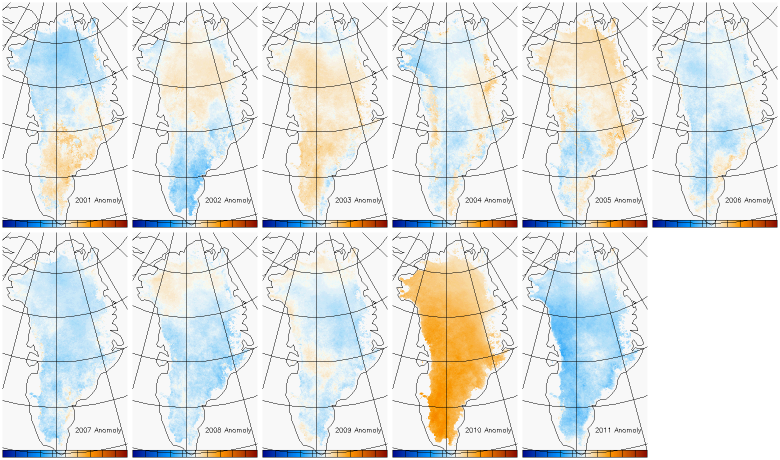 Cooler (negative anomalies)
2009
2010
2011
2007
2008
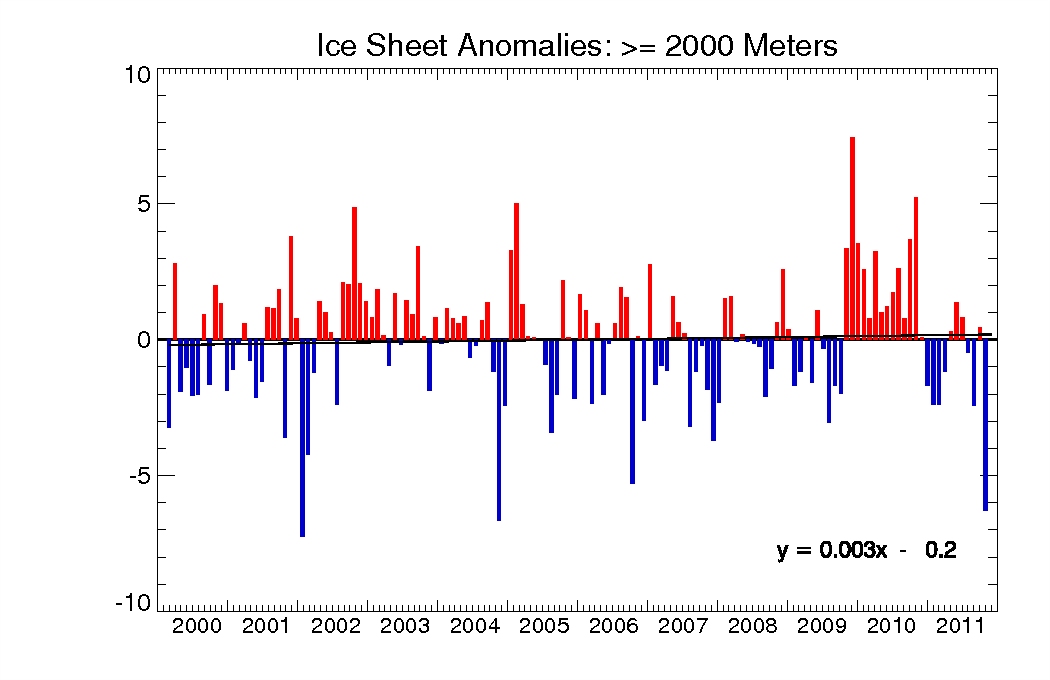 Above 2000 m
IST Anomalies
IST Anomaly
°C
2010
2010
Trend = +0.36°C / decade
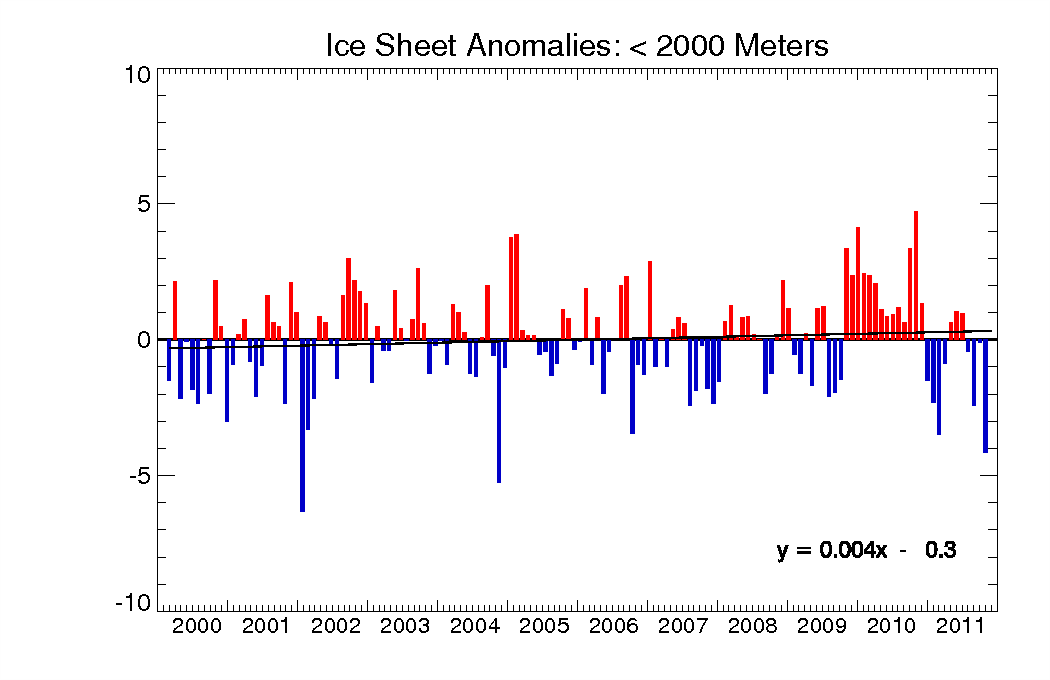 Below 2000 m
Greater IST increase below                     ~2000 m, consistent with ATM, ICESat and GRACE measurements showing greater mass loss below ~2000 m

Surface melt above ~1500 m is refrozen and retained                                     (Humphrey et al., 2012), while melt below ~1500 m runs off, contributing to SLR
IST Anomaly
°C
Trend = +0.48°C / decade
Maximum Melt Extent based on the MODIS IST ESDR, 2000 – 2011
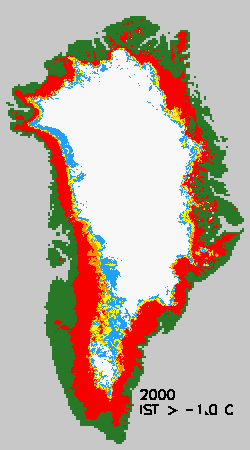 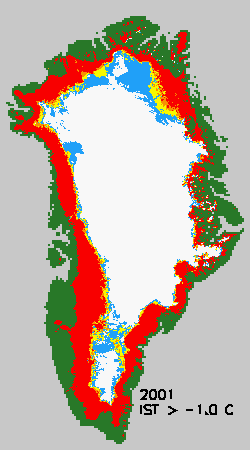 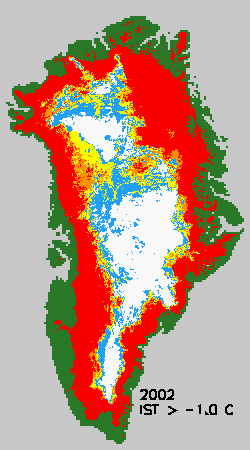 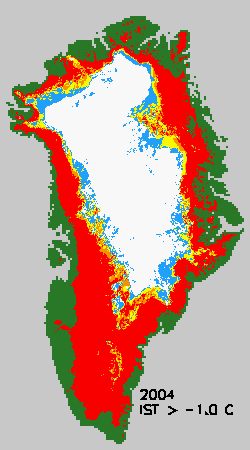 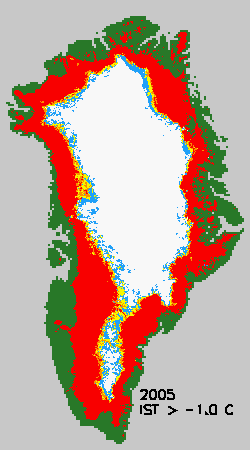 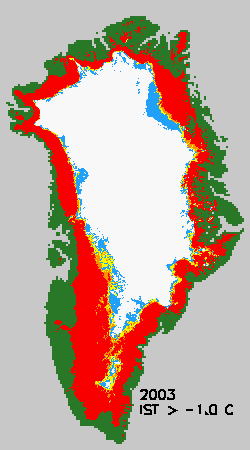 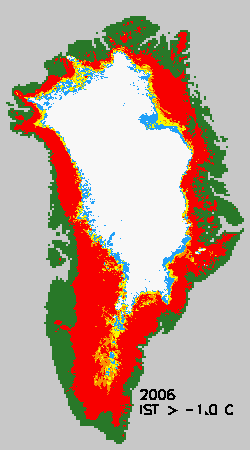 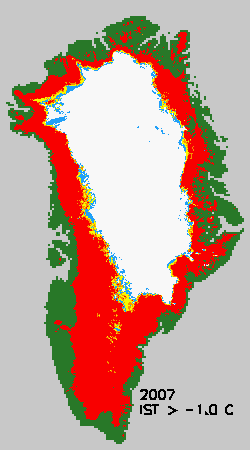 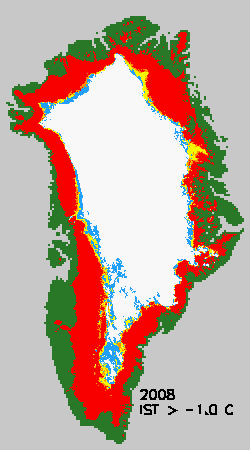 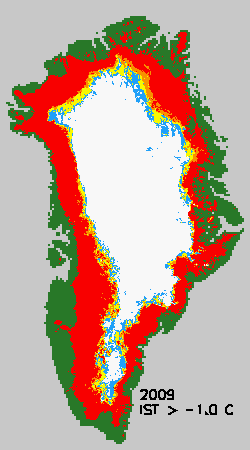 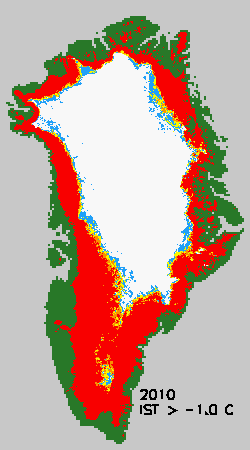 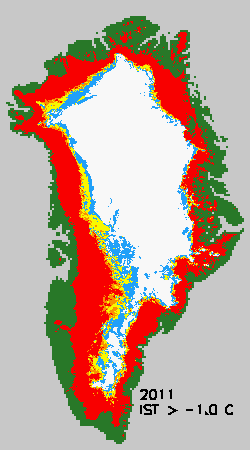 Only 1 day of melt in the year
3 days of melt in the year
2 days of melt
4 or more days of melt
Maximum Melt Extent based on the MODIS IST ESDR, 2000 – 2011
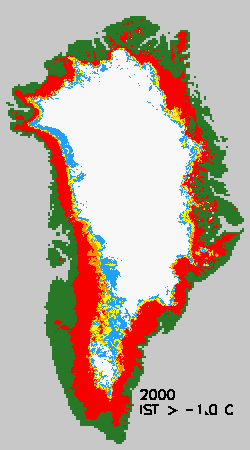 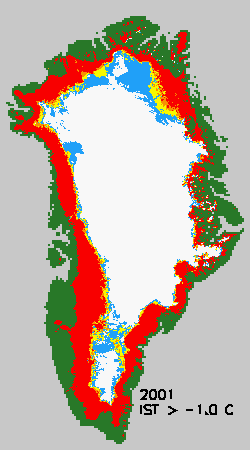 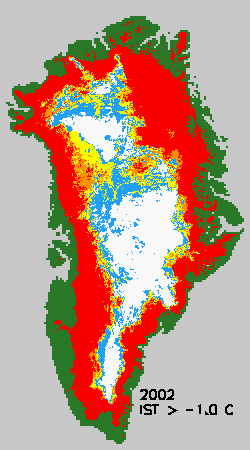 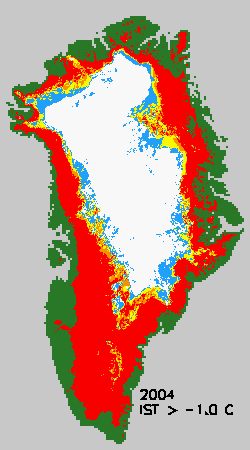 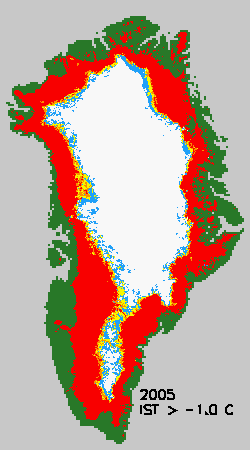 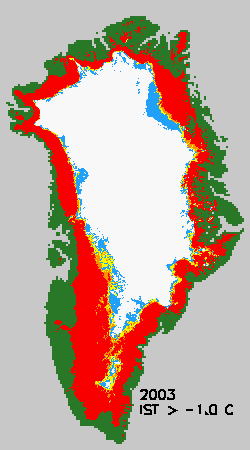 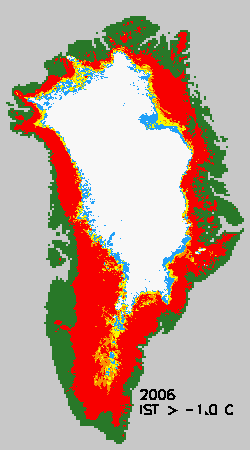 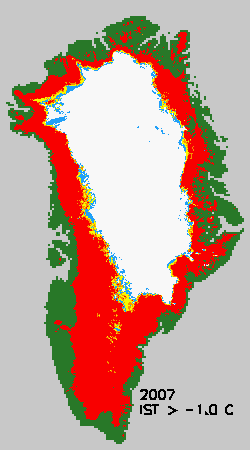 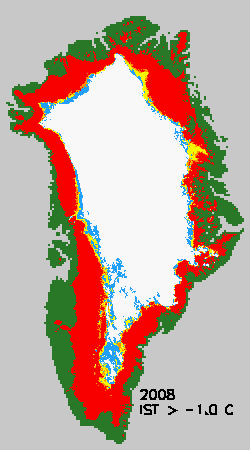 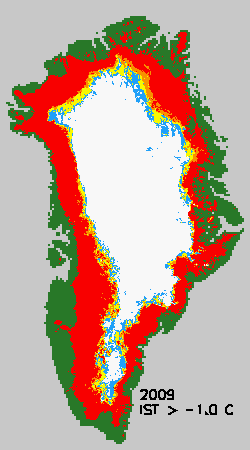 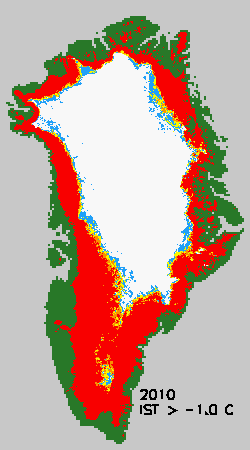 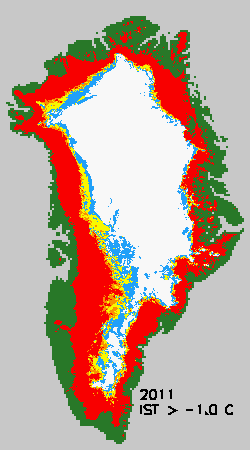 Based on 4 or more days of melt (red on maps)
Only 1 day of melt in the year
*Based on melt = IST>-1°C
3 days of melt in the year
2 days of melt
4 or more days of melt
Satellite-Derived Melt Maps
Passive- and active-MW instruments detect surface and near-surface melt whereas IR instruments detect only surface melt;

Must resolve issues in measuring melt extent to provide ice sheet modelers with more accurate information.
Estimated potential maximum sea level rise from the total melting of present-day glaciers
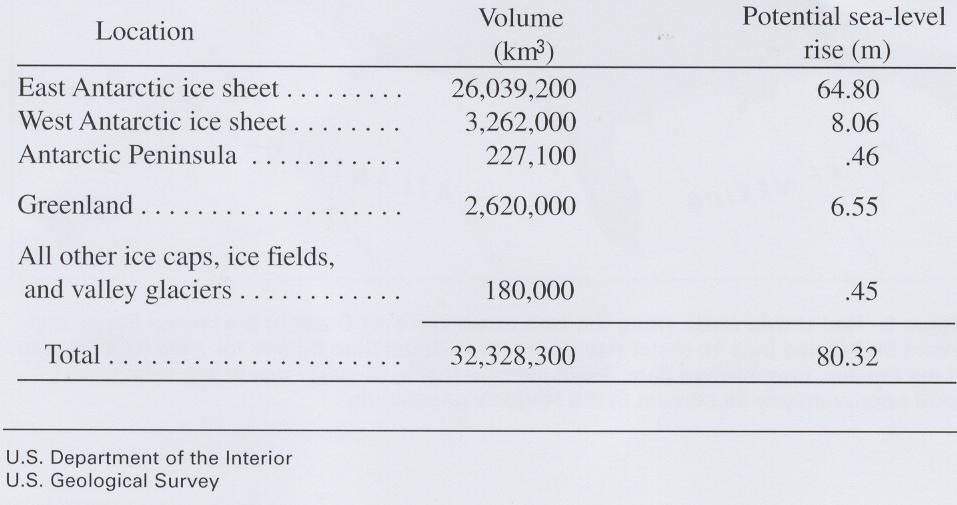 ~7.2
After Williams and Hall, 1993
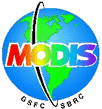 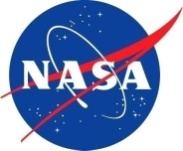 Conclusions
Changes in Arctic sea ice, duration of ice cover on lakes, mountain glaciers, snow cover, permafrost and the Greenland Ice Sheet have been observed;
ATM, ICESat and GRACE measurements show mass loss of the Greenland Ice Sheet below ~2000 m in elevation;
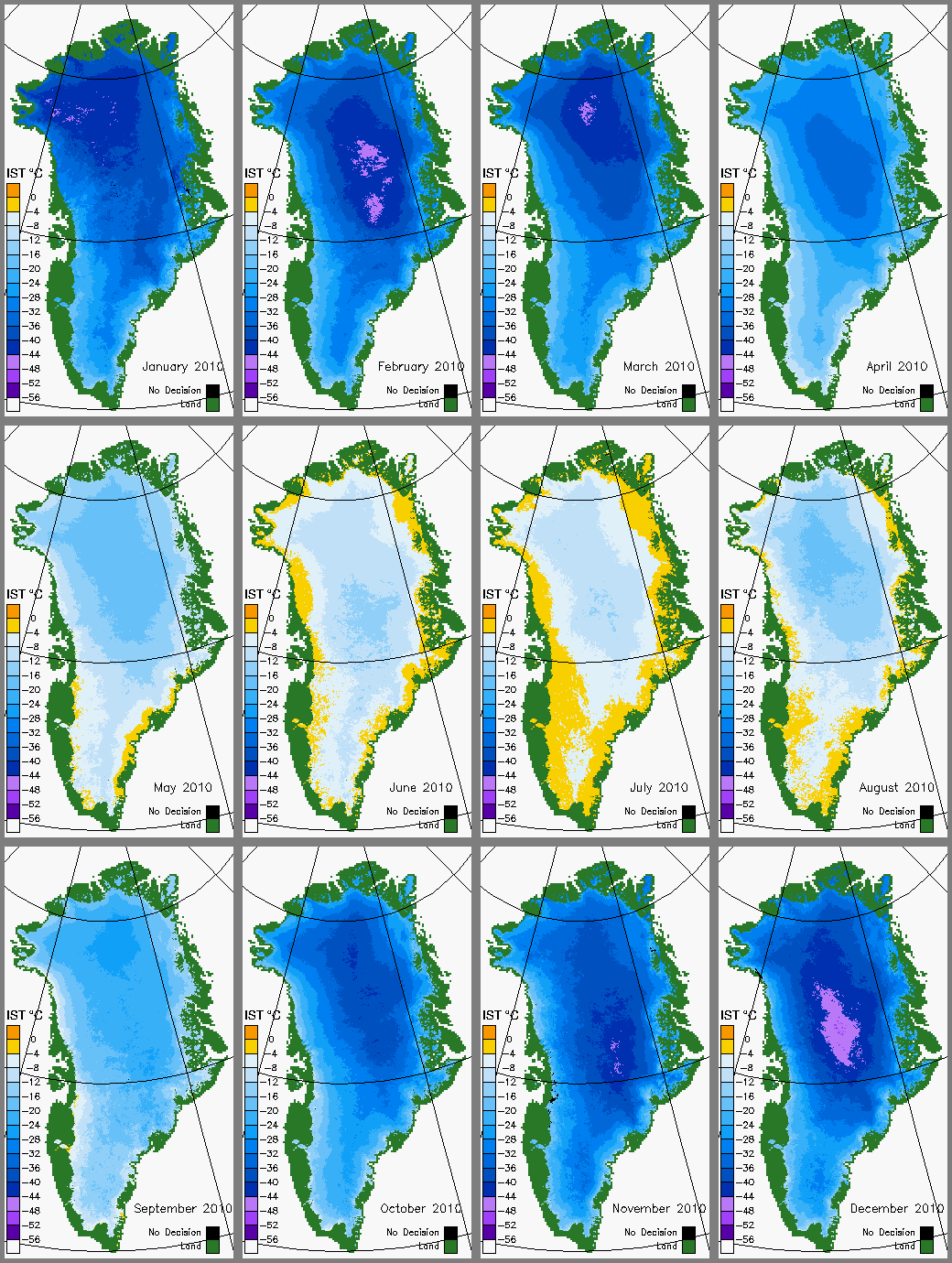 A consistent pattern of ice sheet warming and increasing melt extent has been observed with different instruments, though the magnitude of changes differs;
IST can validate skin-temperature output of models, and as input to ice dynamics models, to improve accuracy of  ice sheet mass balance and SLR estimates.